Family and friends Grade 3
Unit 8: It’s hot today! 
Lesson 4: Phonics
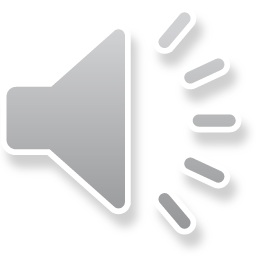 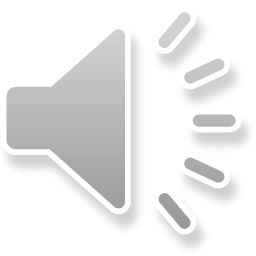 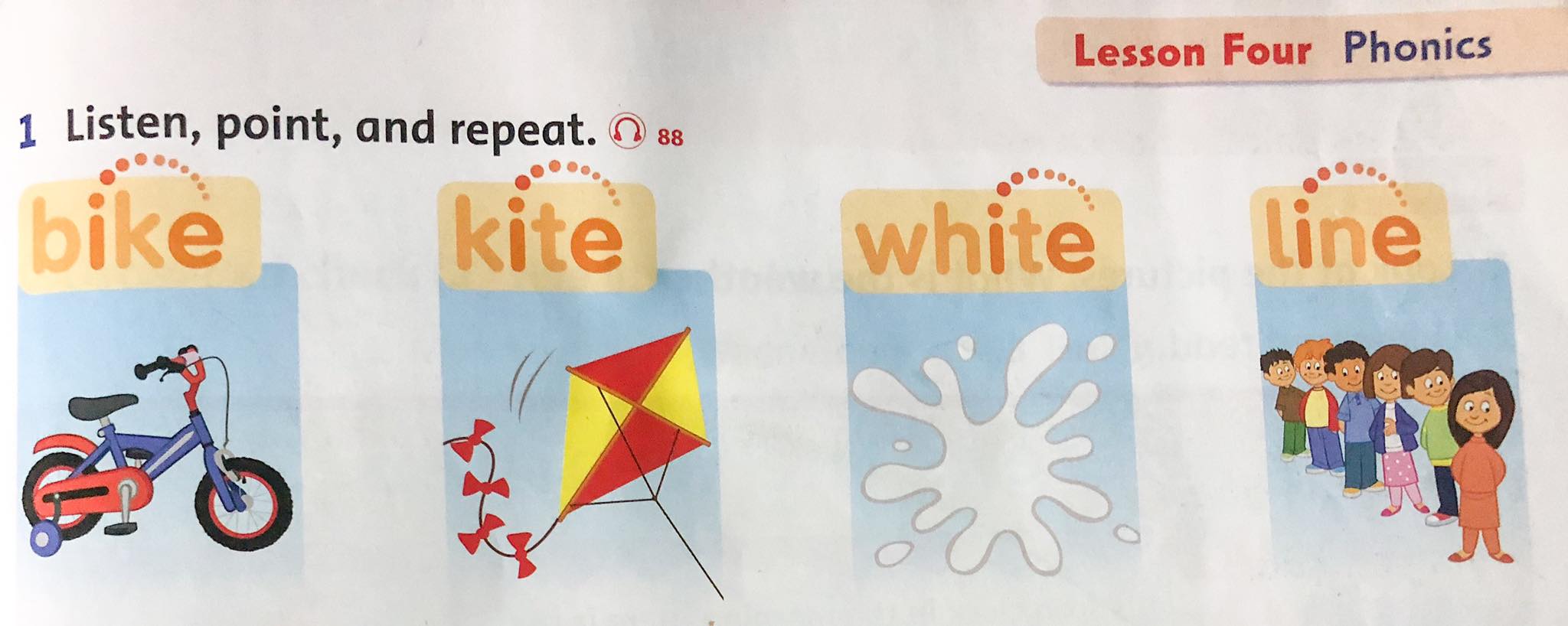 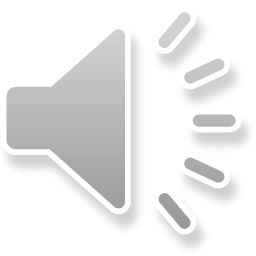 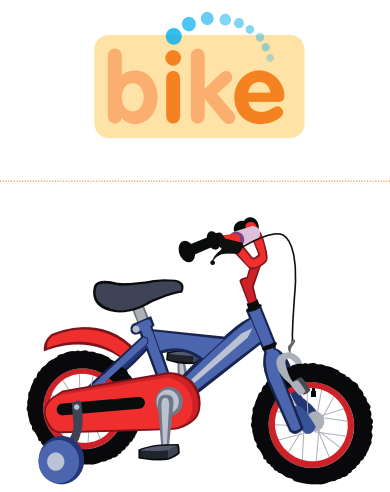 bike (n)
xe đạp
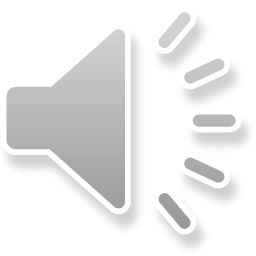 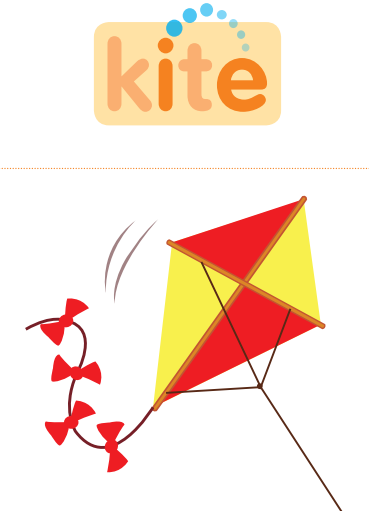 kite (n)
con diều
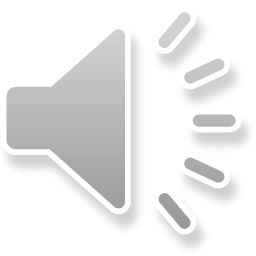 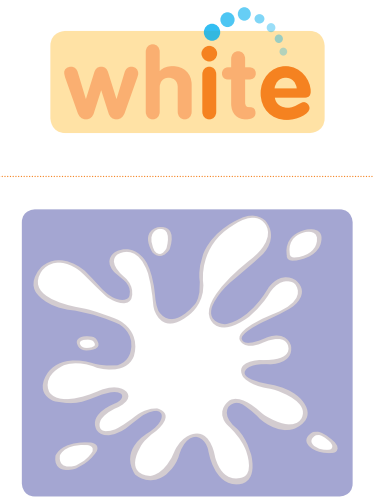 white (adj/ n)
trắng/ màu trắng
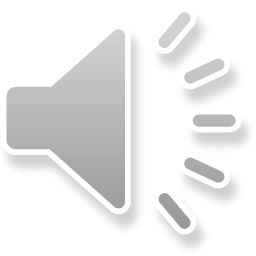 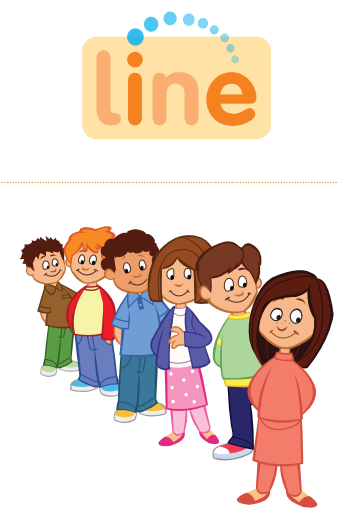 line (n)
hàng
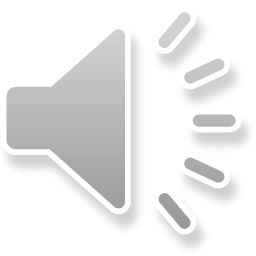 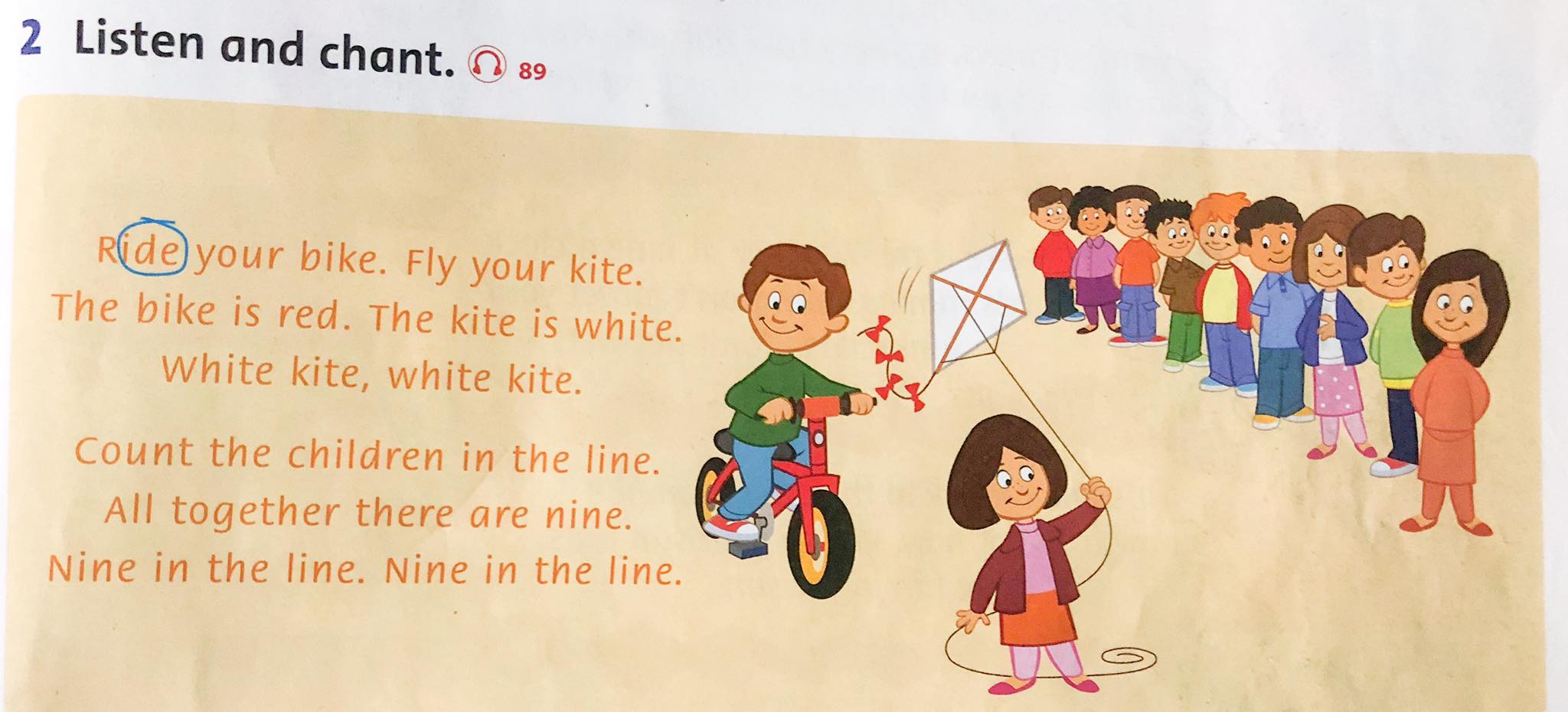 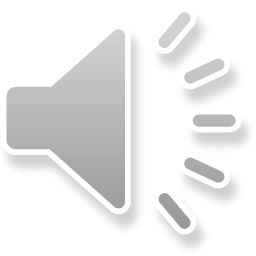 3. Read the chant again. Circle the sound i_e.
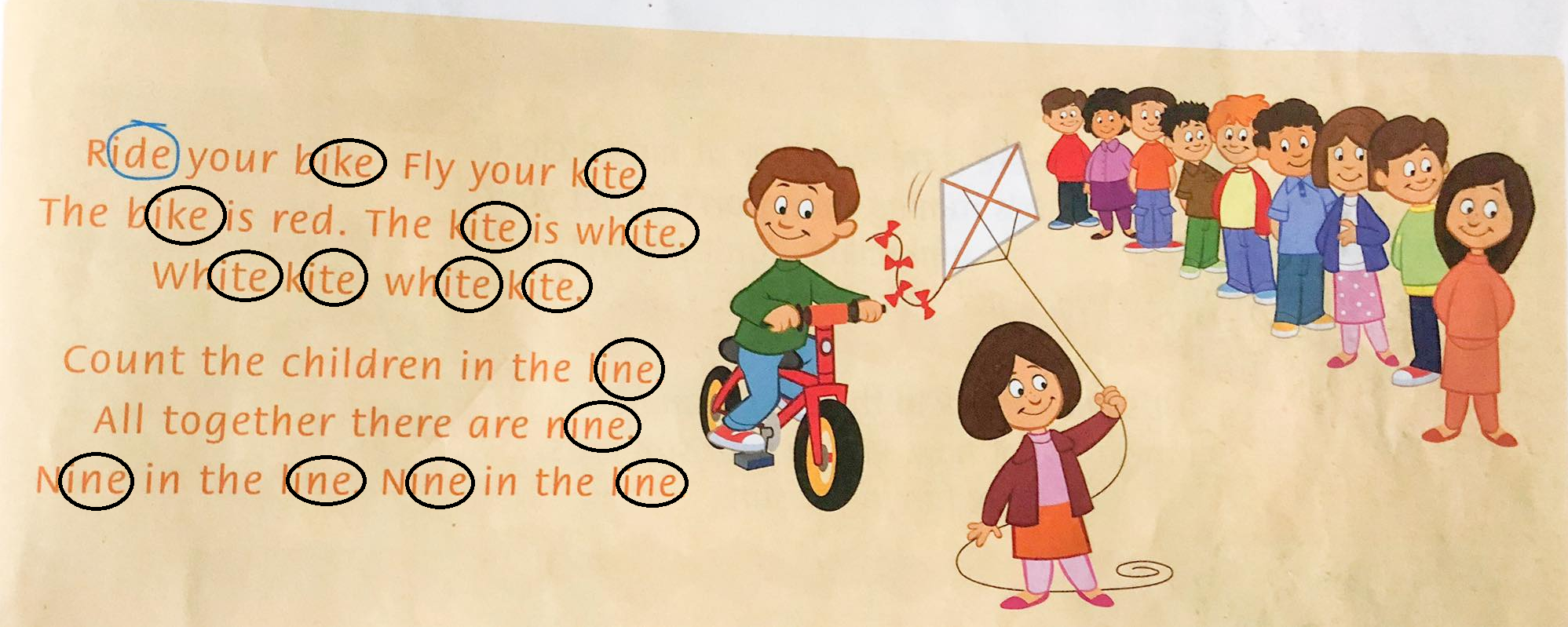 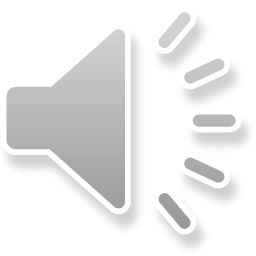 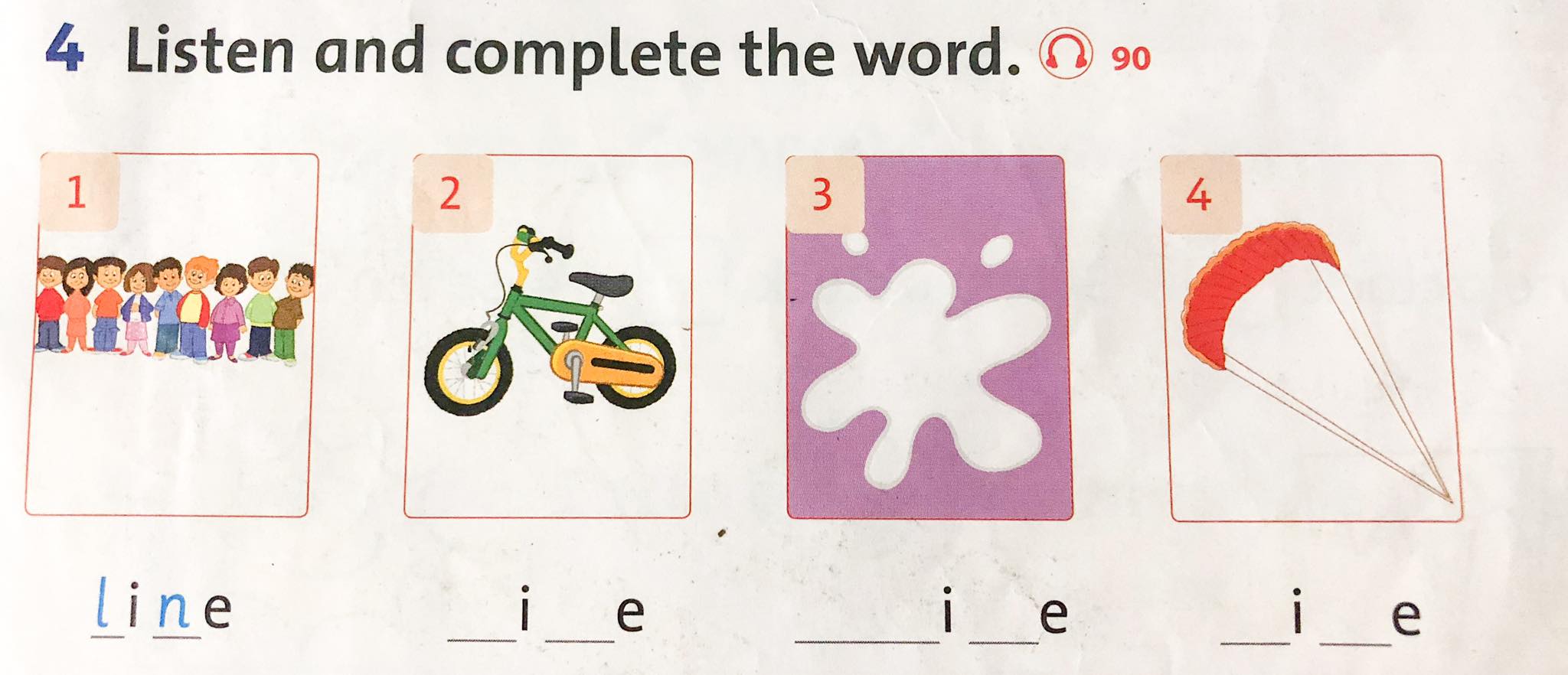 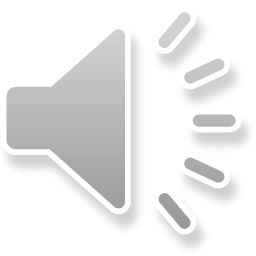 Now check your answer.
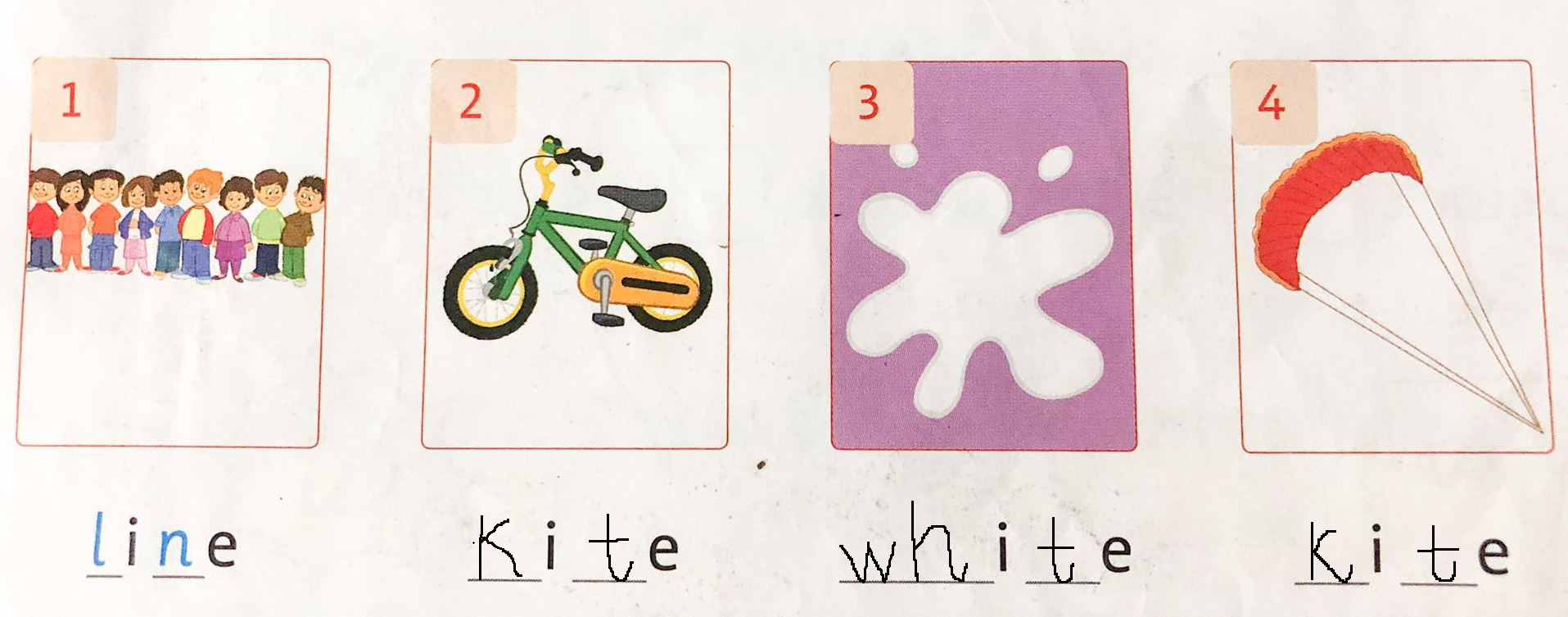 Exercise: Order the letters
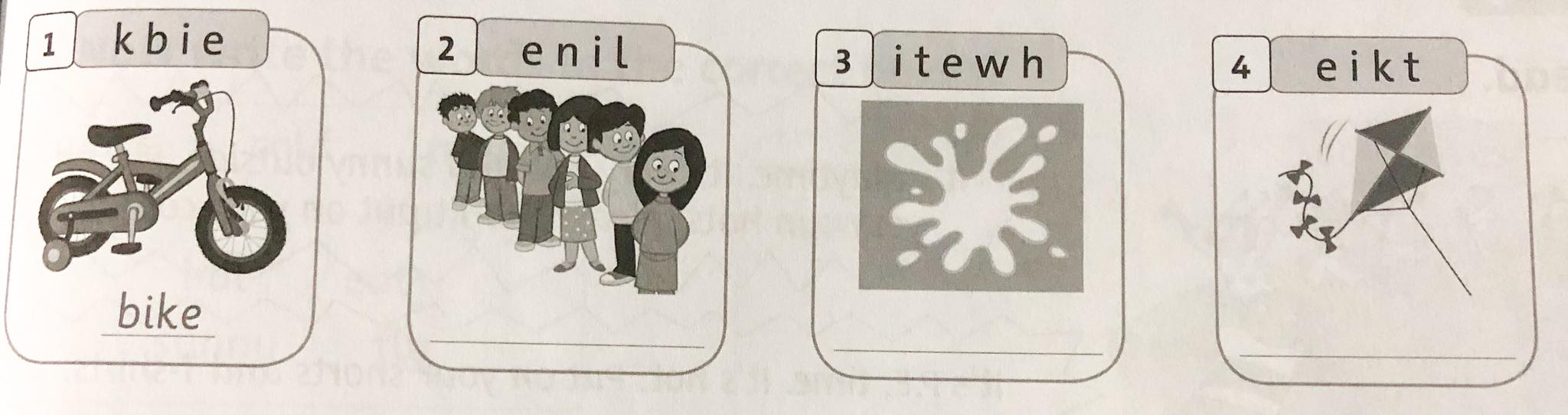 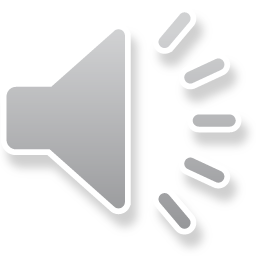